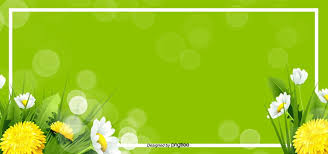 Welcome 
to 
My Multimedia Classroom.
Teacher Identification
Mijanur Rahman
Assistant Teacher
 Gopalpur (Uttar) Gov’t Primary School
Durgapur, Netrakona.
Sub: English
Class:Two
Unit: 4 (Alphabet)
Lesson: 4-6(Pp - Tt )
Today’s lesson
Alphabat Pp-Tt
Unit			: 	4
Lessons		: 	4-6
Activity		:  A,B & C
Page			: 	9
Learning Outcomes:
At the end of the lesson students will be able to-

become familiar with English sounds by listening to common English words.
repeat after the teacher simple words and phrases with proper sounds and stress
use small and capital( non cursive).
Let’s  we sing a song.
We shall overcome 
       We shall overcome
We shall overcome someday
       Oh deep in my heart, I do believe,
………………………………..
[Speaker Notes: Lead in:]
What can you see in these pictures?
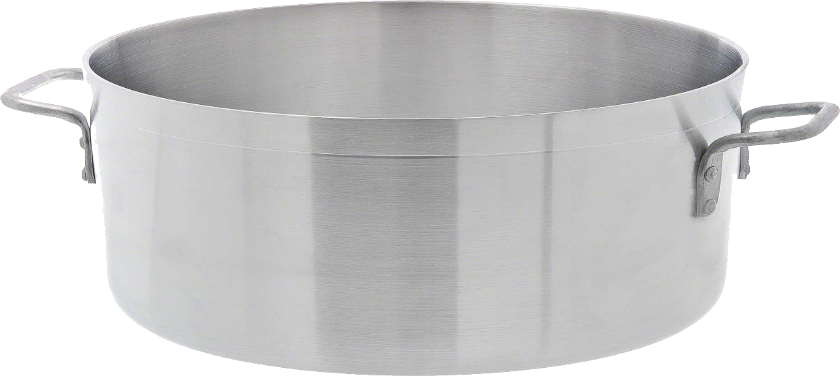 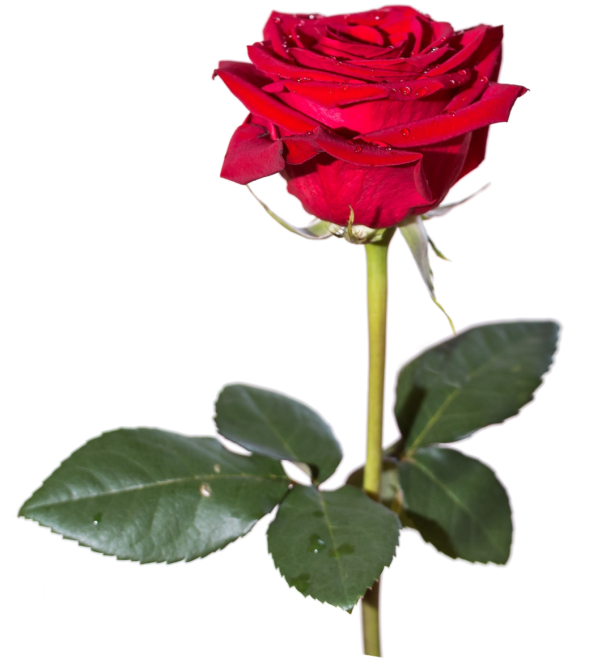 rose.
Pot.
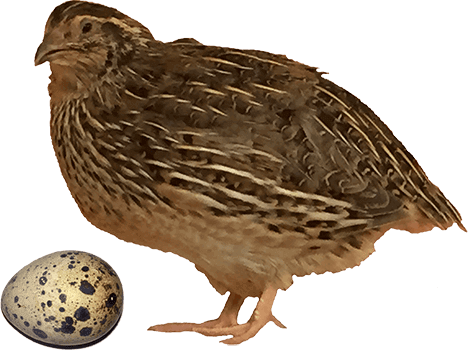 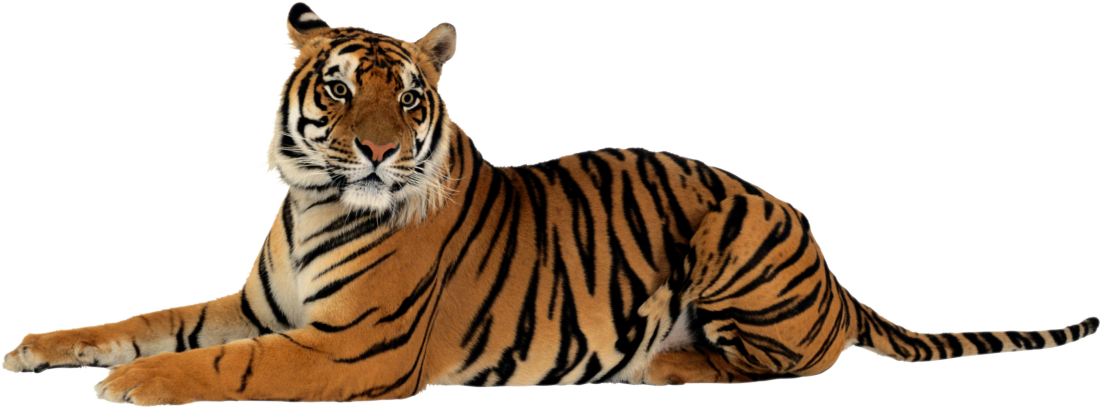 tiger.
Quail
[Speaker Notes: Input:]
What’s this?
What’s this?
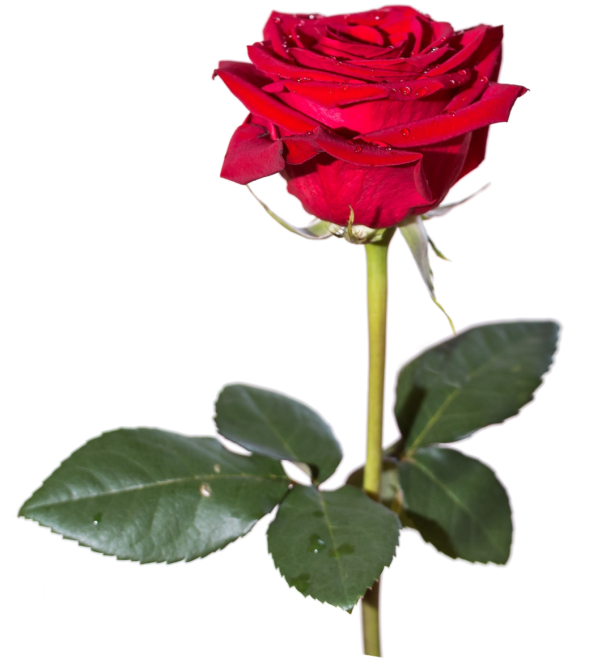 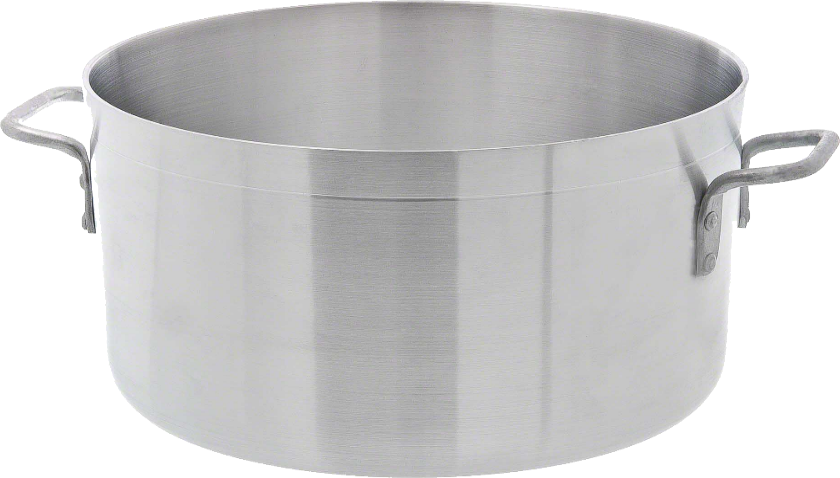 This is a pot.
This is a rose.
What’s this?
What’s this?
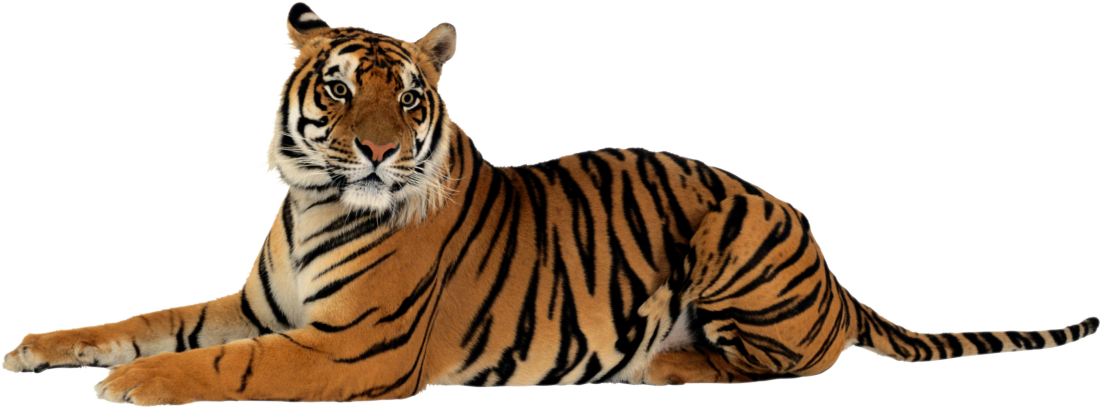 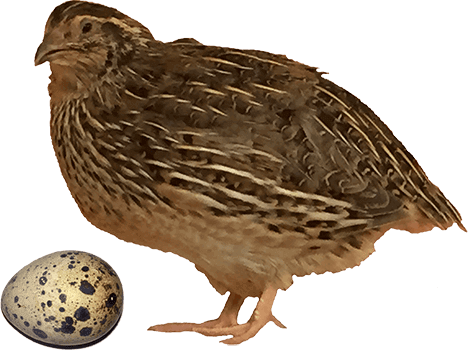 This is a tiger.
This is a quail.
[Speaker Notes: Input:]
Look, listen and say-
P p
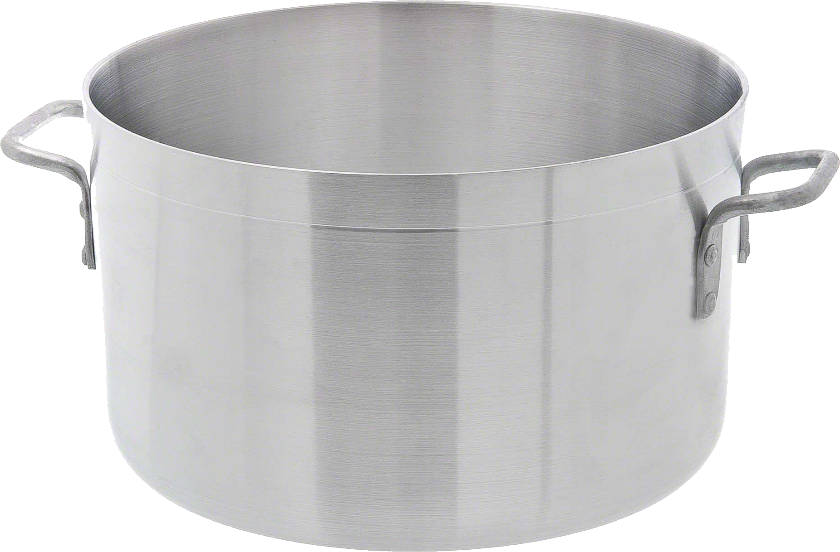 Pot
Look, listen and say-
Q q
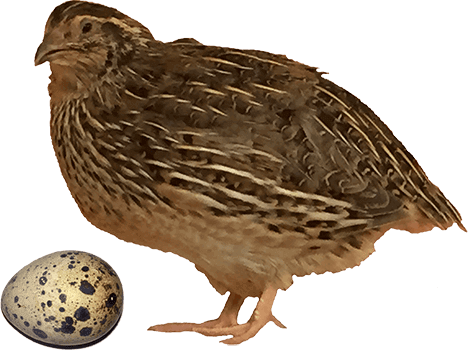 Quail
Look, listen and say-
R r
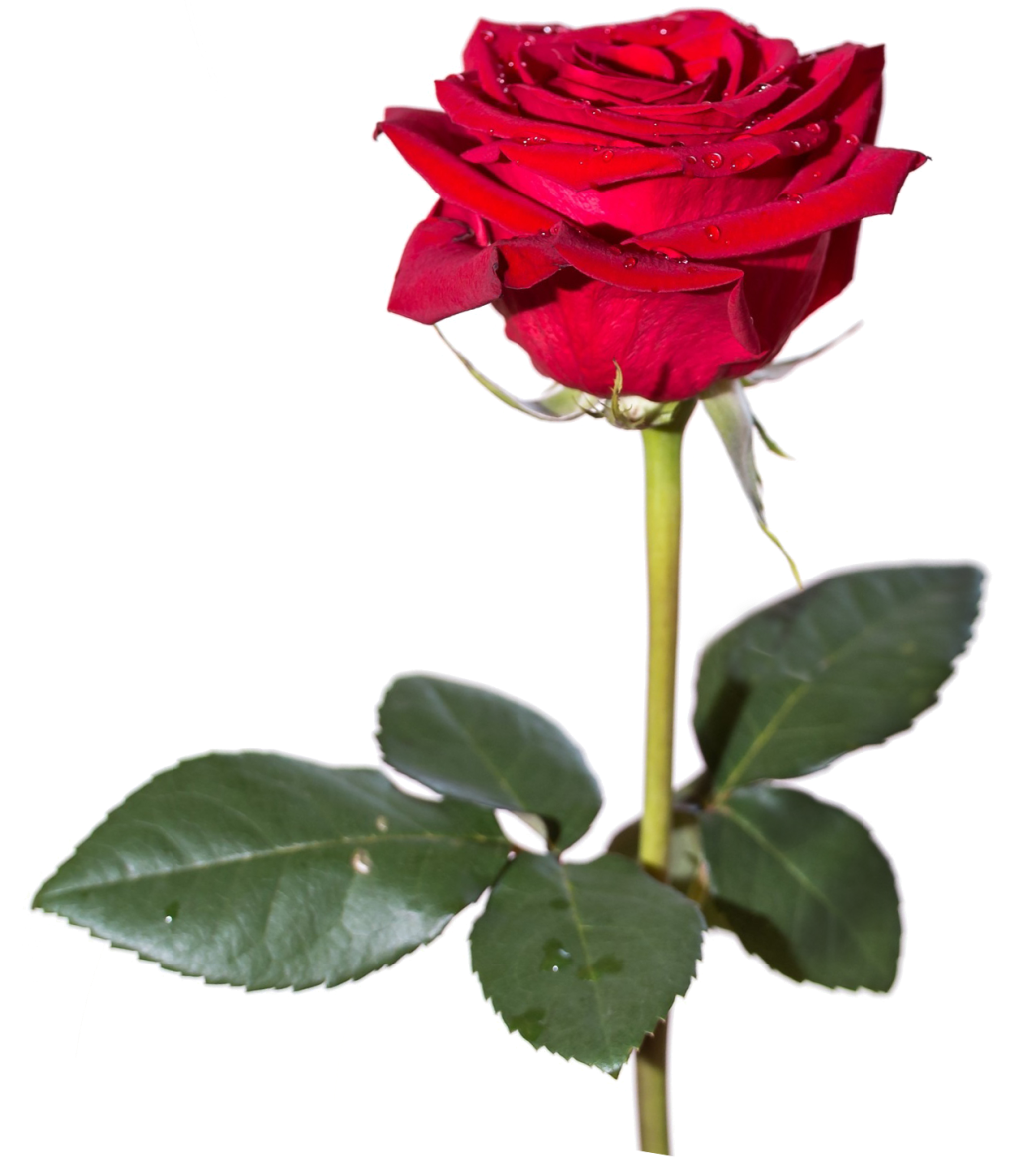 Rose
Look listen and say-
S s
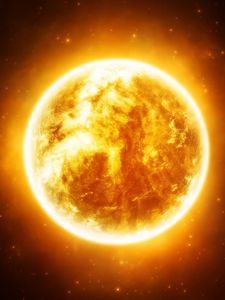 Sun
Look, listen and say-
T t
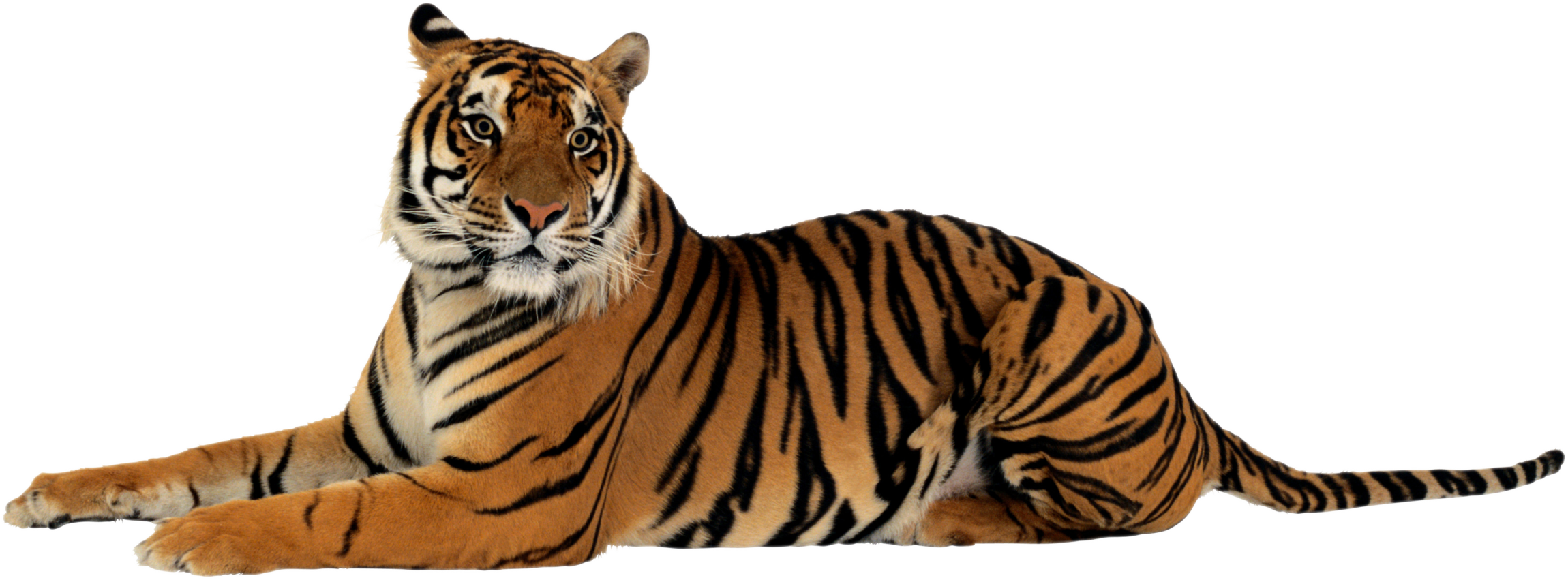 Tiger
Look, listen and say-
P p
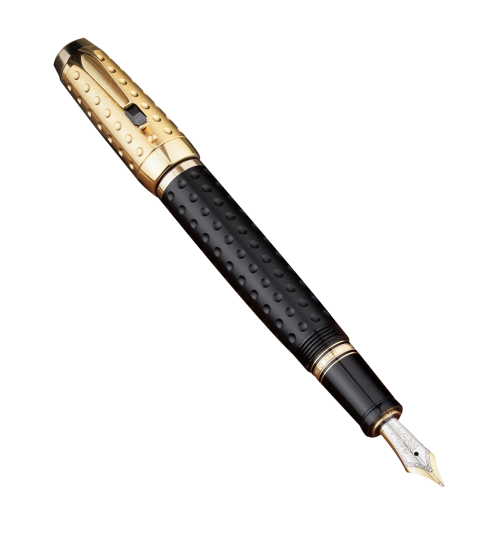 Pen
Look listen and say-
Q q
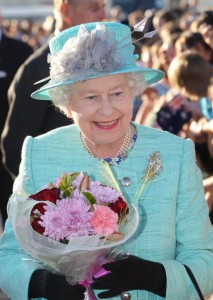 Queen
Look listen and say-
R r
Red
Look listen and say-
S s
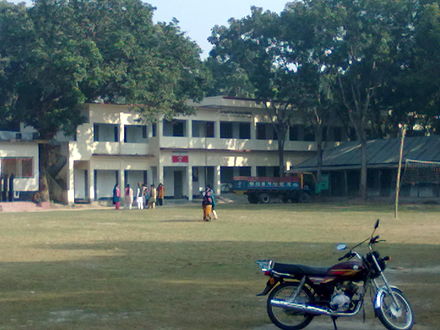 School
Look listen and say-
T t
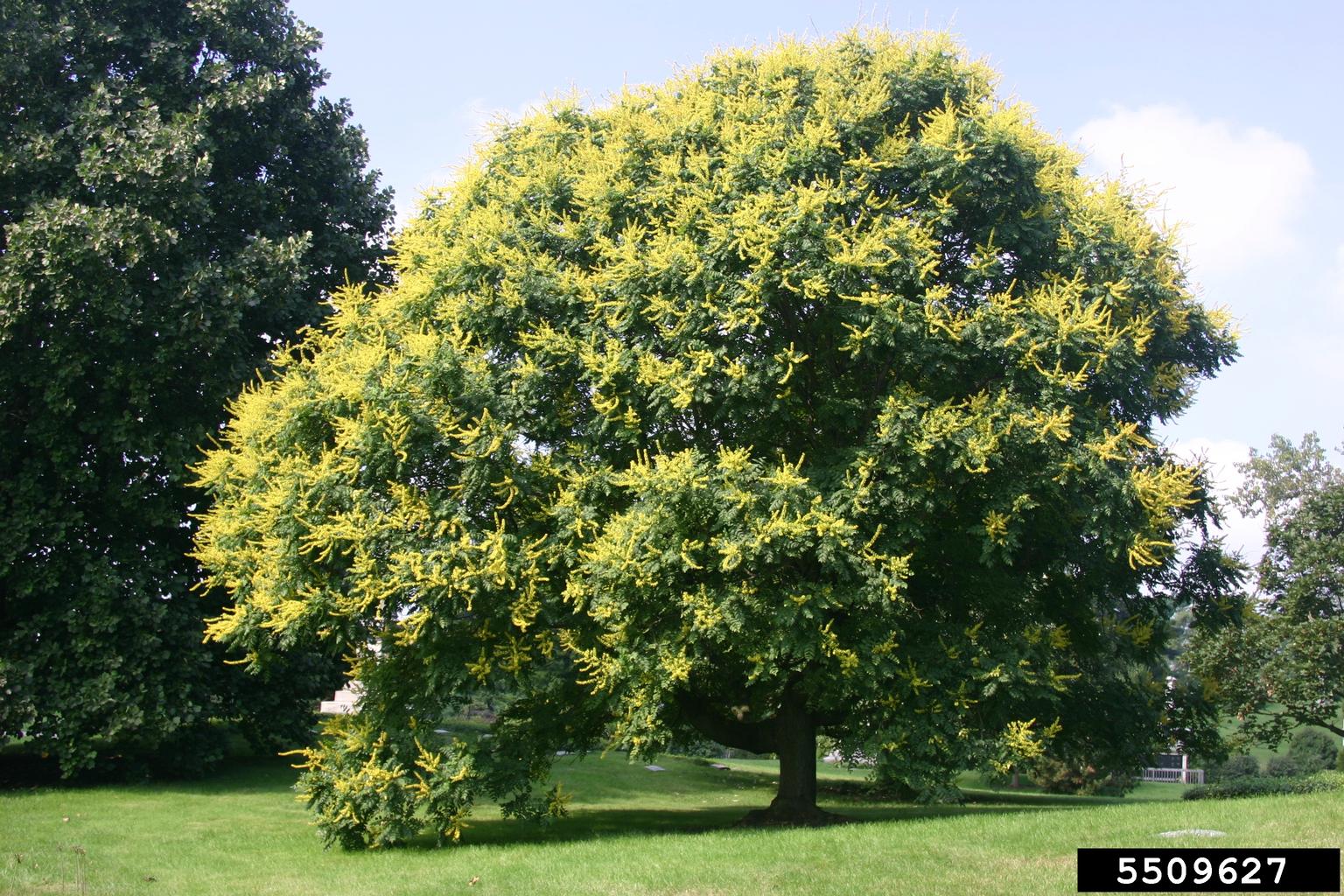 Tree
Sound  and  Pronounciations:
Pot                        rose

         Quail                     tiger

         Sun                       queen
[Speaker Notes: Practice:]
Read and say. Trace and write-
quail
rose
pot
sun
tiger
[Speaker Notes: Practice -Group work:]
Fill in the box.
quail
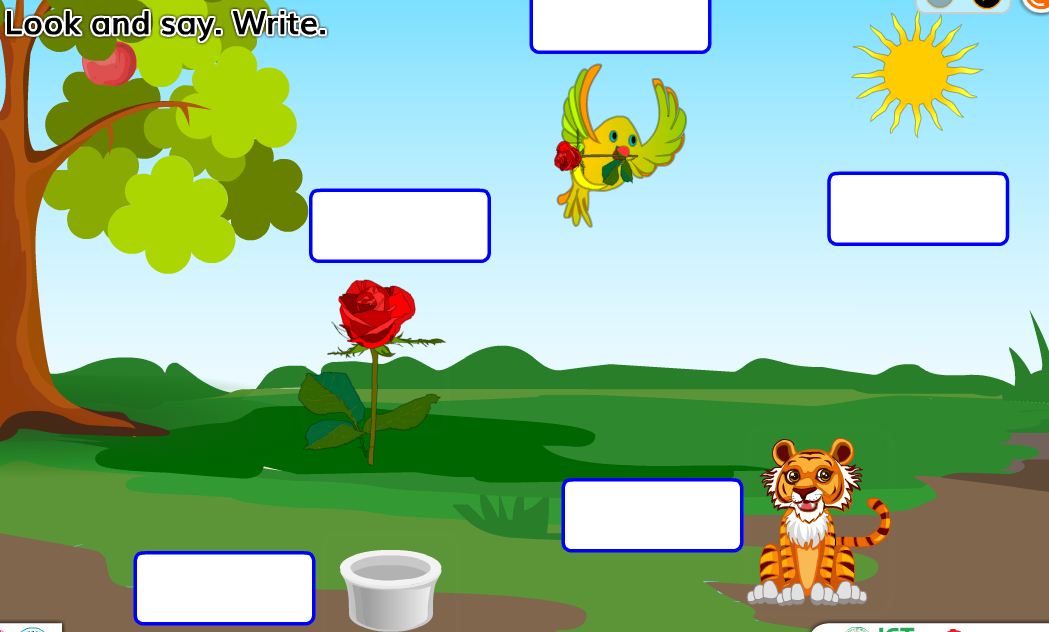 Sun
rose
Tiger
Pot
[Speaker Notes: Individual work:]
Say read and match
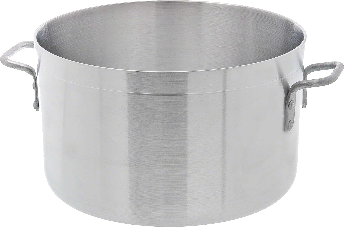 Queen
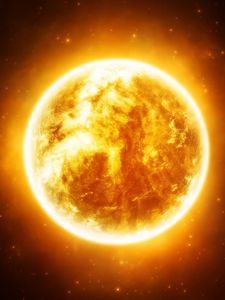 Pot
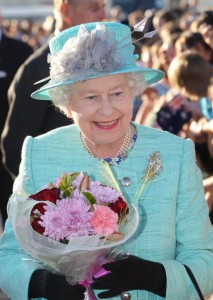 Tree
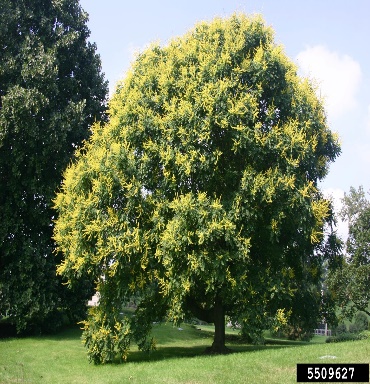 Sun
[Speaker Notes: Evaluation]
Thank you
 so much.
See you again 
tomorrow.